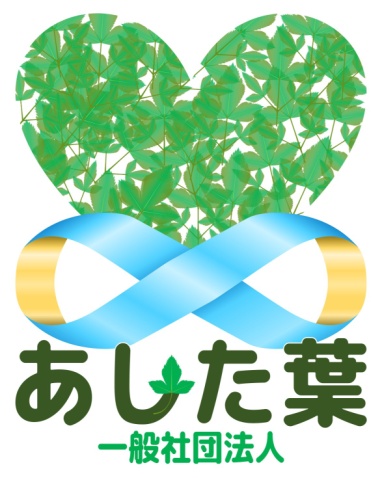 一般社団法人あした葉
コミュニティカフェ
あした葉
明日に繋がる笑顔の居場所❣
人の持てる力を引き出して個人の尊厳を守ります❣
一般社団法人あした葉
〒５１２－０９３１　三重県四日市市浮橋１丁目２４－７（事務局）
〒５１０－８００６　三重県四日市市東富田町９－３（コミュニティカフェあした葉
携帯：０９０－８３２５－８８１６　　カフェ電話・０５９－３１５－０６２３
Ｅ－ｍａｉｌ　wkiwkiriko@solid.ocn.ne.jp
ご利用の手順
初めての方
２回目以降の方
①介護保険証をご持参ください。
②利用申込書にご記入下さい。
③介護保険の要支援以外の方はチエックリストをもとに専門職が聞き取りをさせていただきます。
該当すれば、ケアマネージャーがプランを作成いたします。
あした葉手帳をご持参ください。
受付
①利用料の支払い　（200円）　あした葉手帳をお預かりします。
②席についてゆっくりしてください。（簡単な健康チエックをします）
※室内は靴を脱いでいただきます。上履きをご用意ください。
※昼食は「あした葉食堂」の利用、弁当持参、自宅に帰る、自由で当日の朝お聞きします。
※ご利用曜日・月、火、木、10時～14時　出入り自由で回数限りはありません。
サービス対象者と利用料金
令和6年4月1日
※水曜日、金曜日はパン工房あり、イベント講座などを行います。
営業時間：10時～16時　　あした葉月刊カレンダー参照ください。
訪問サービスの提供表
※訪問サービスは5月1日よりサービス開始します。ご利用希望者はご登録お願いしています。ご連絡お願いいたします。